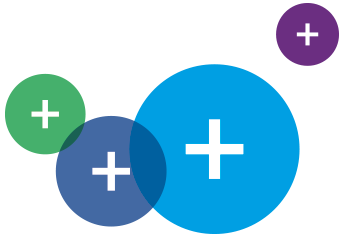 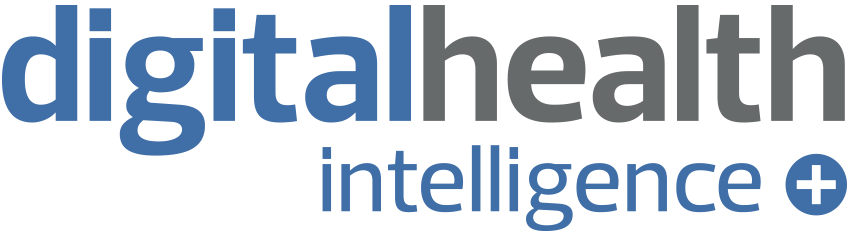 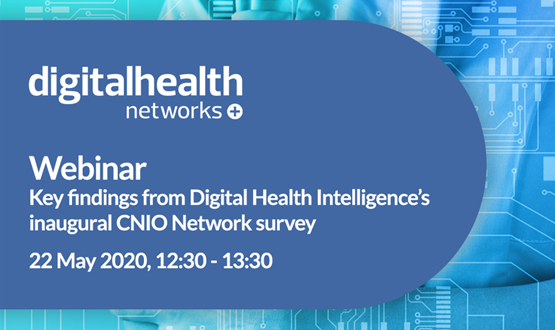 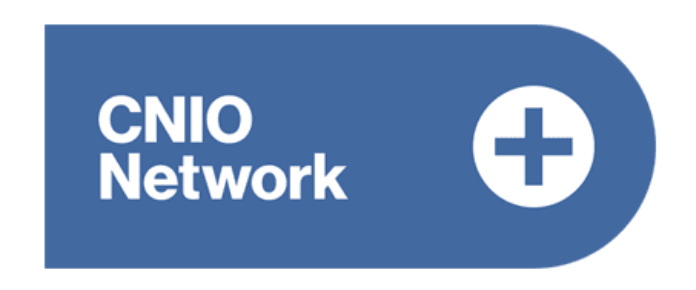 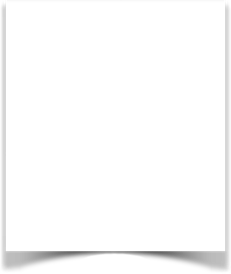 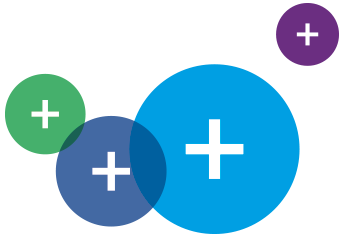 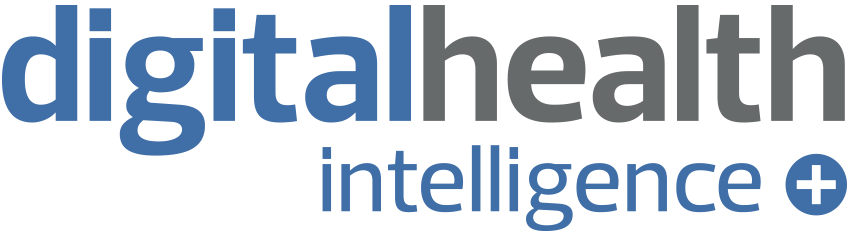 Digital Health Intelligence’s
CNIO Network Survey
2019/20

The key findings
Claire Read
Contributing editor
Digital Health
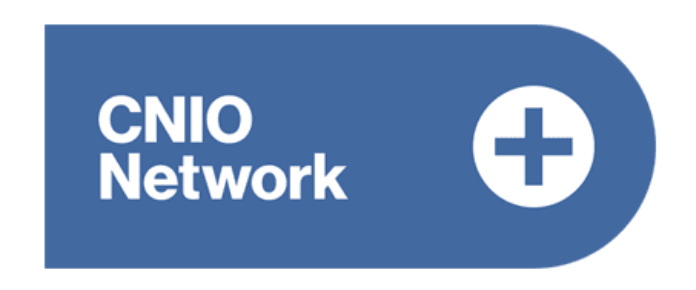 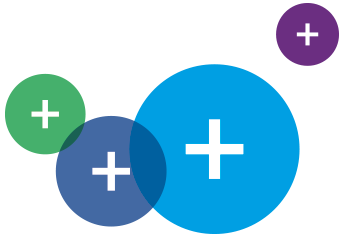 About the CNIO Network and this survey
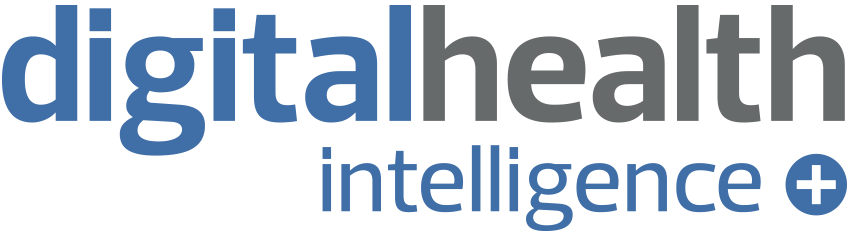 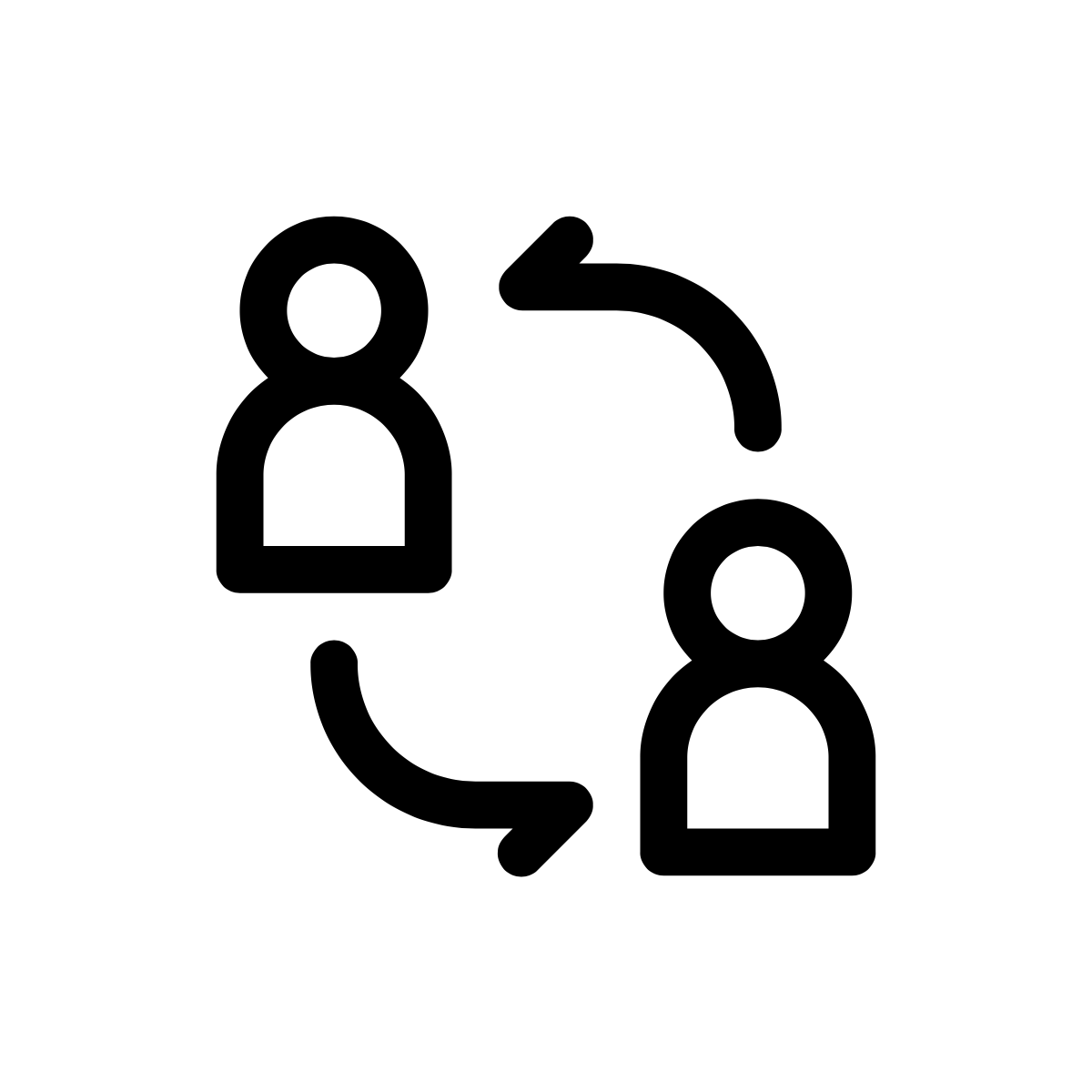 Network founded four years ago as a specific source of best practice and collaboration for those working in nursing and allied health professional (AHP) fields

Survey launched to help understand more about current opportunities for nursing and AHP leadership in IT, obstacles, and where we might go from here
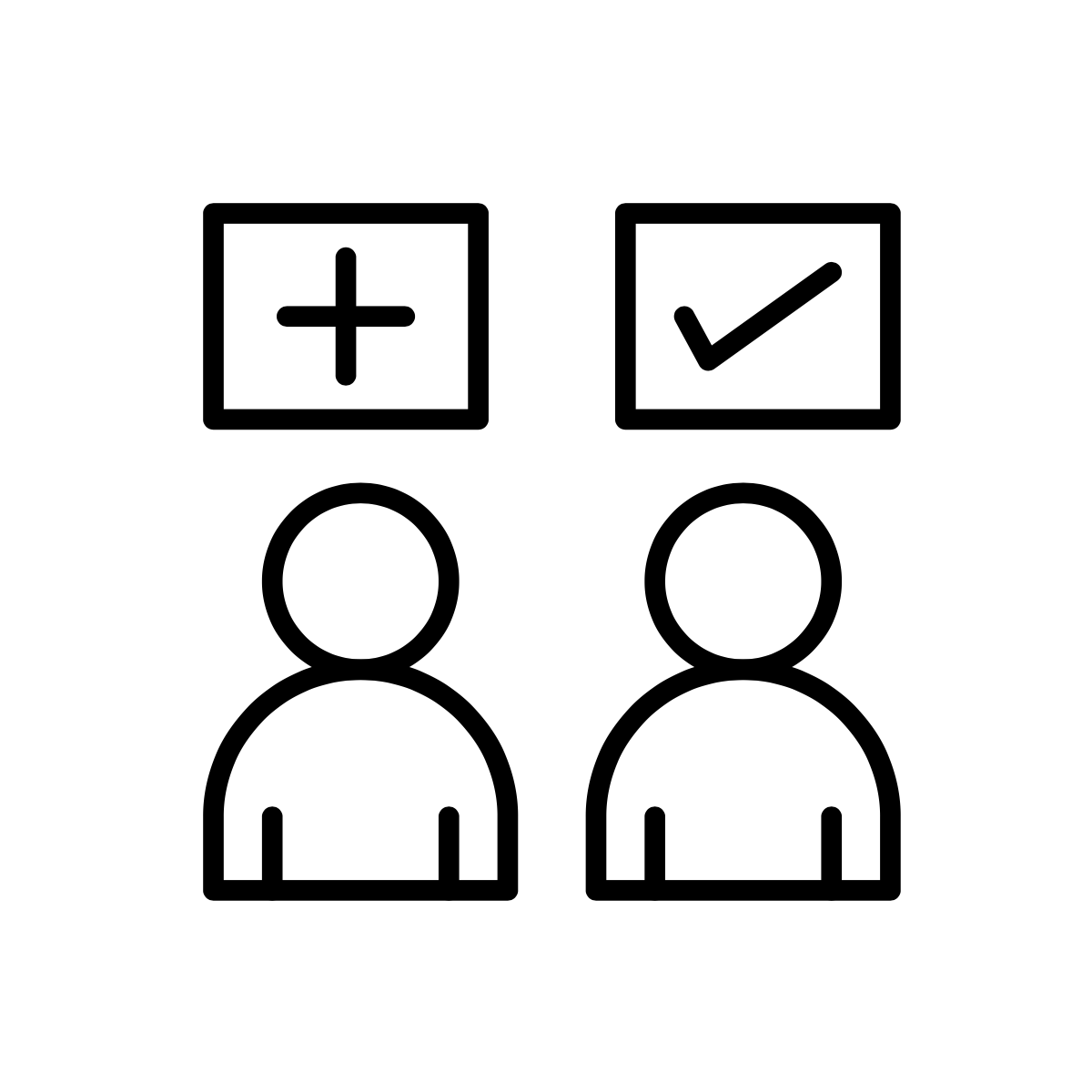 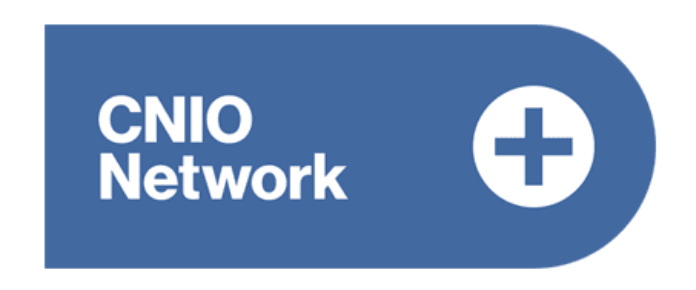 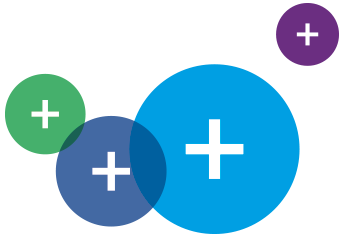 The respondents
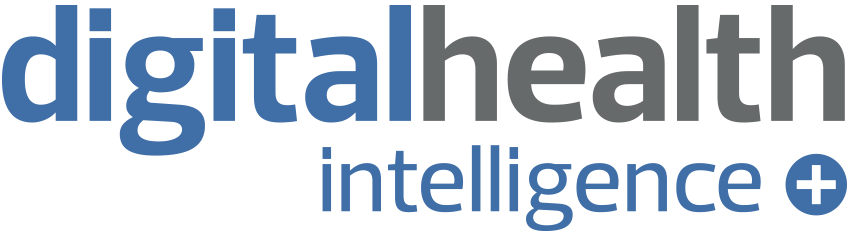 76 people from across healthcare
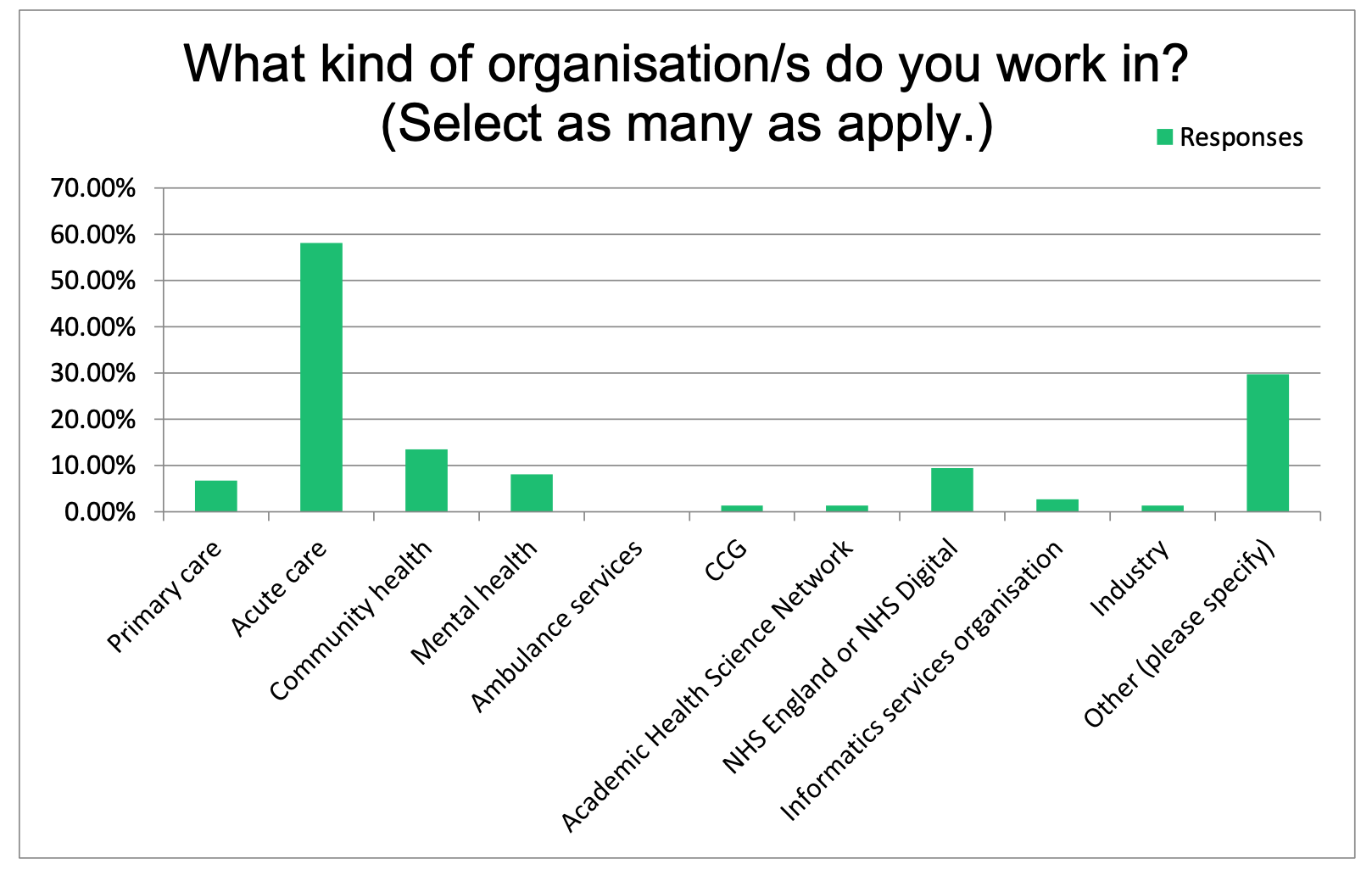 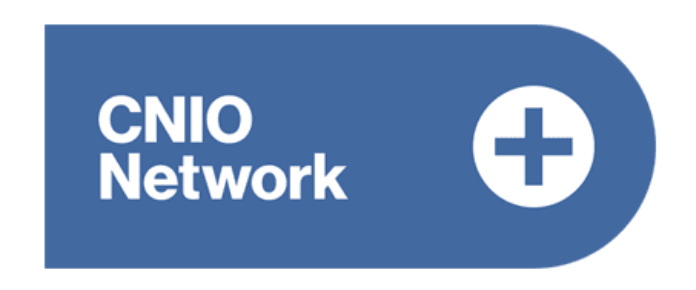 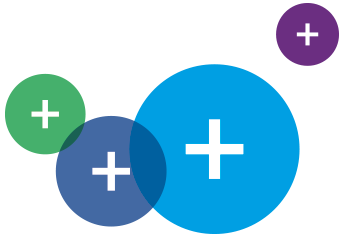 Different types of involvement
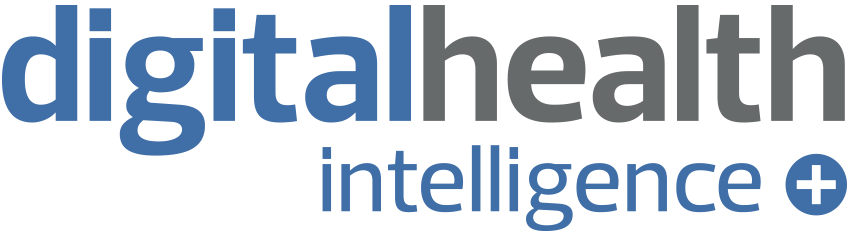 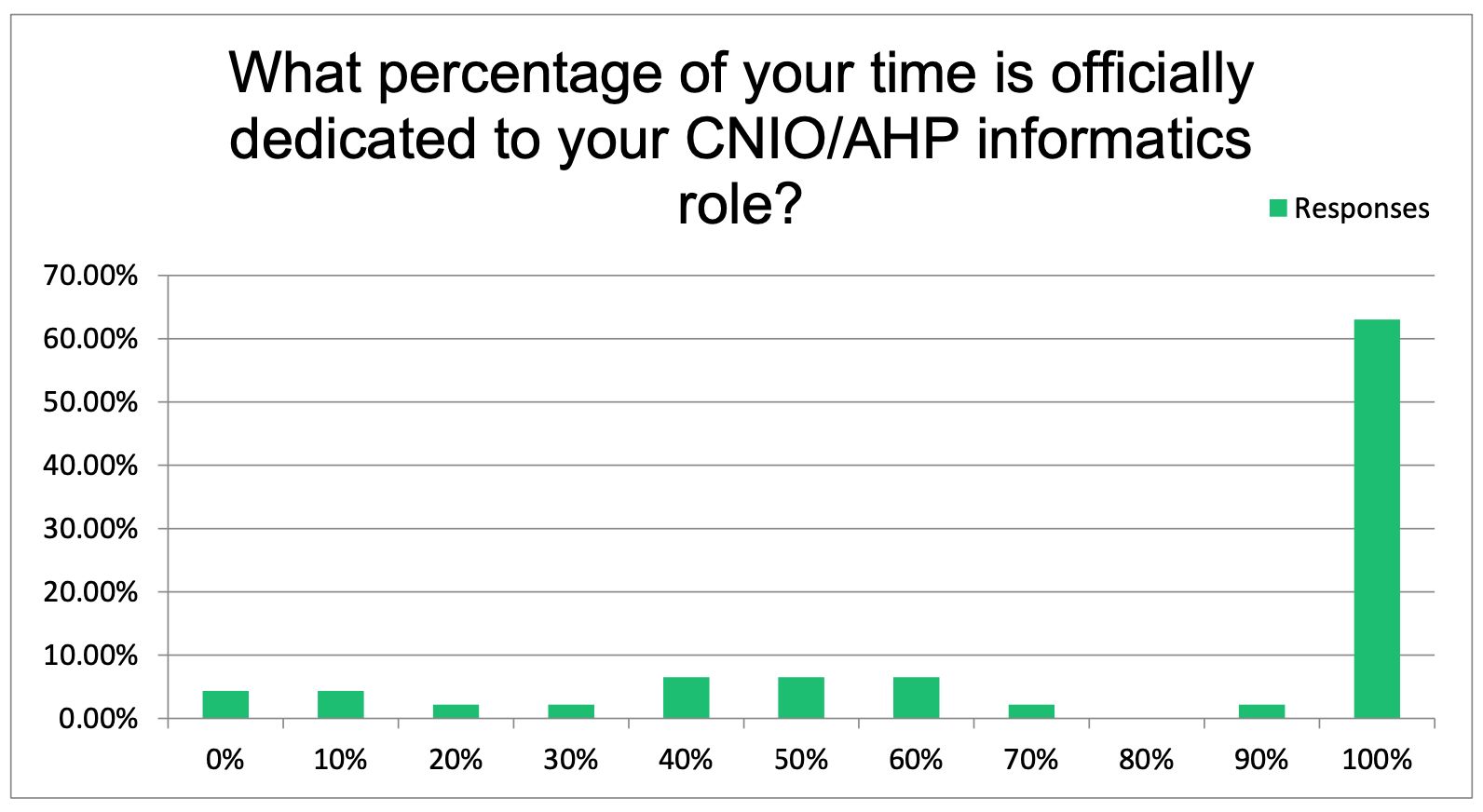 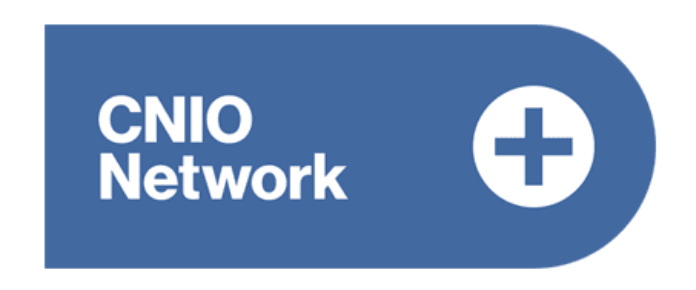 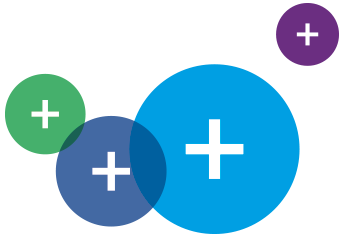 Varying reporting structures
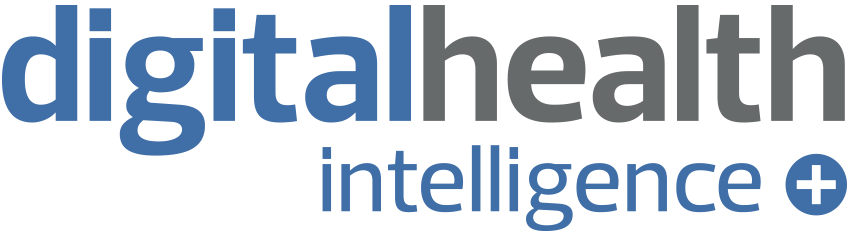 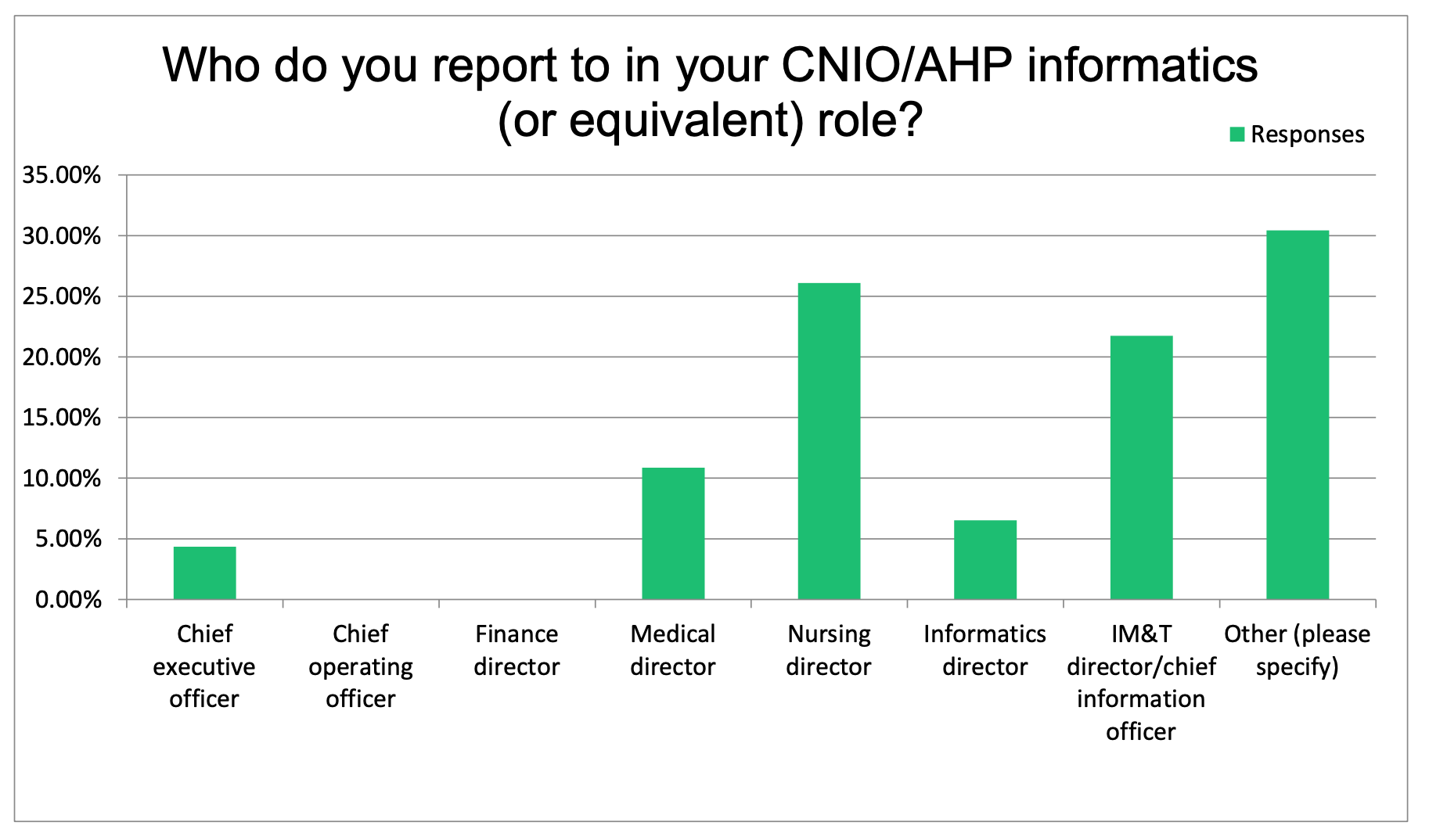 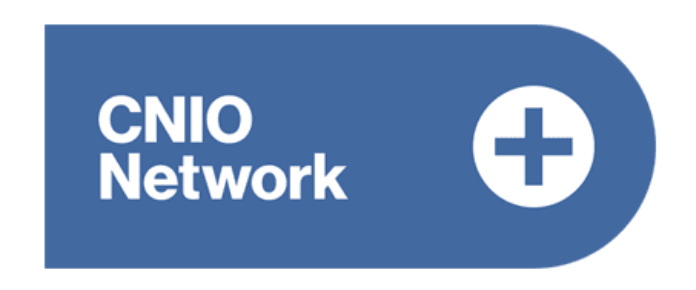 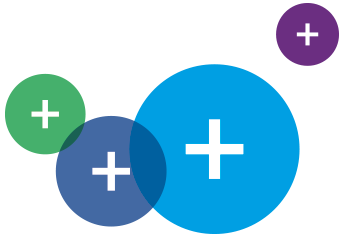 Sometimes challenging relationships…With the CIO
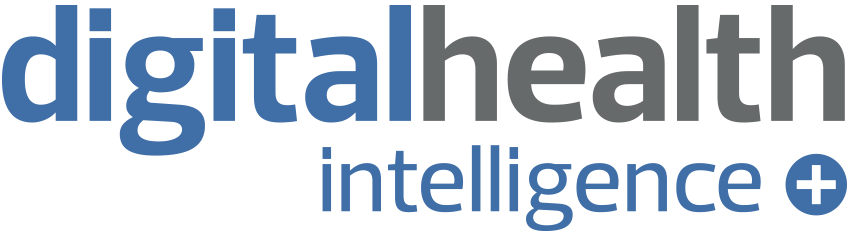 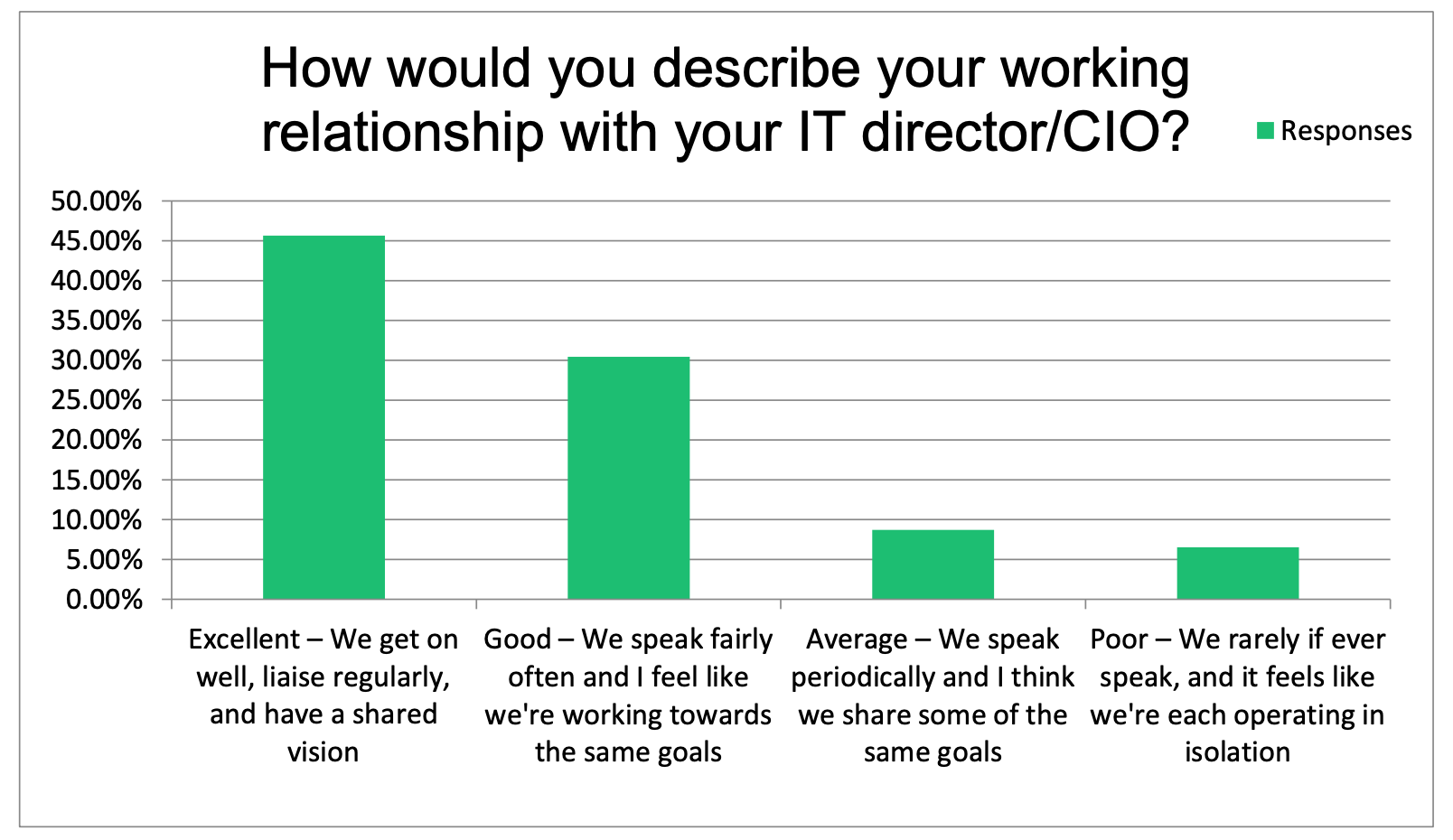 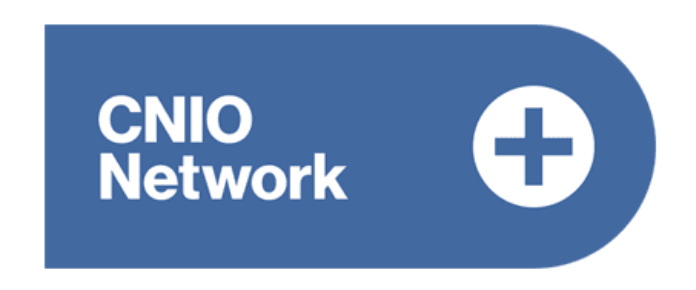 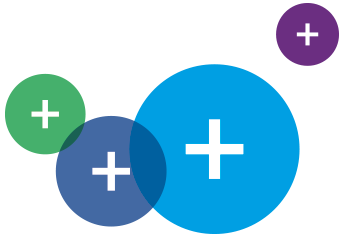 Sometimes challenging relationships…With the CCIO
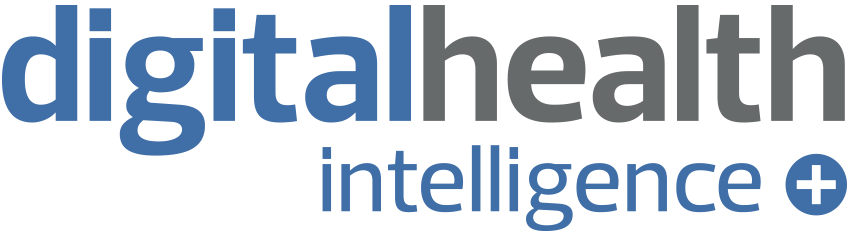 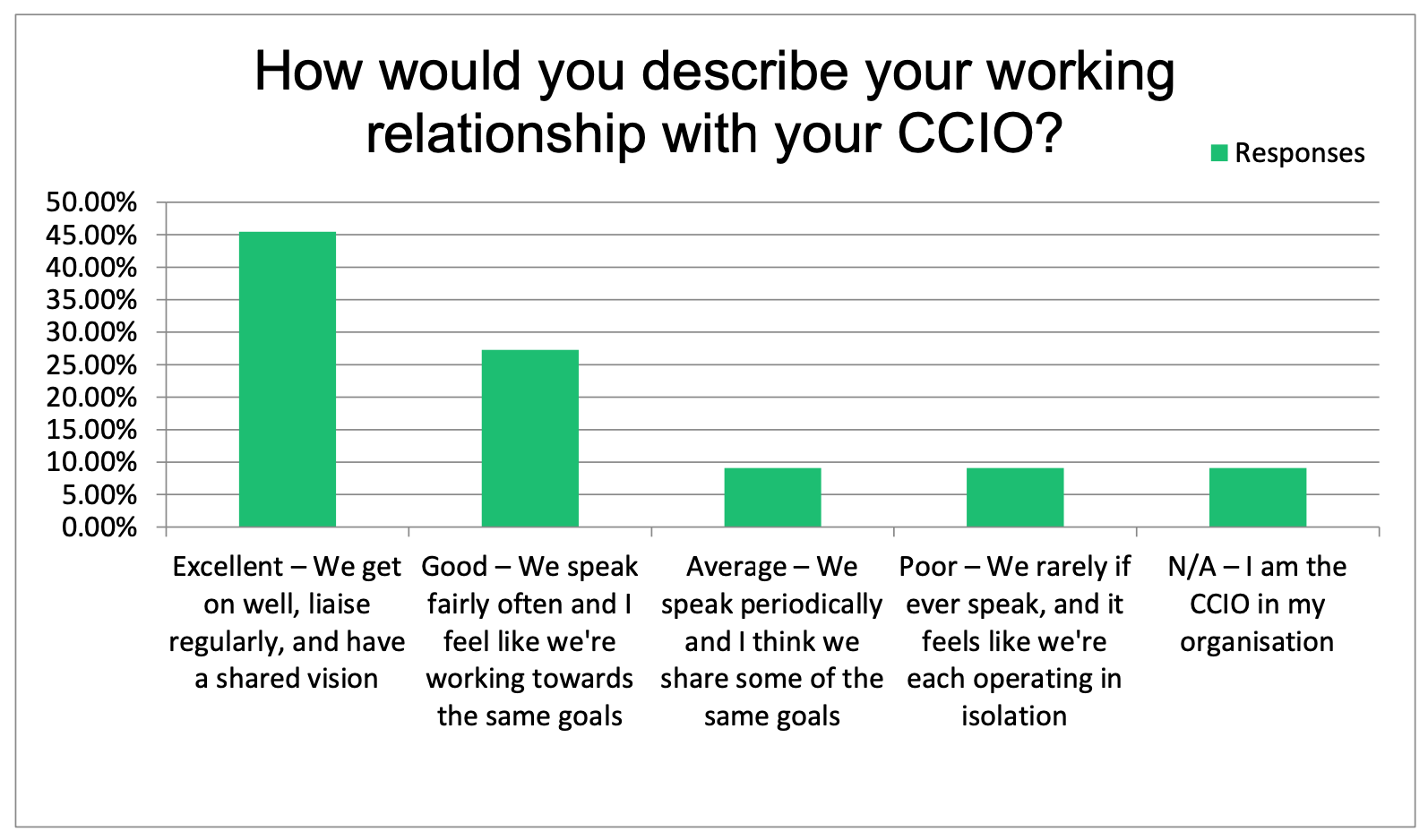 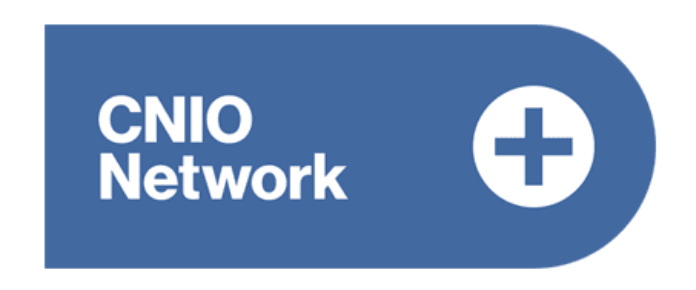 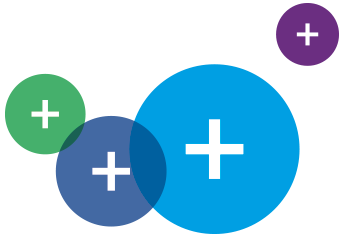 A desire for certification
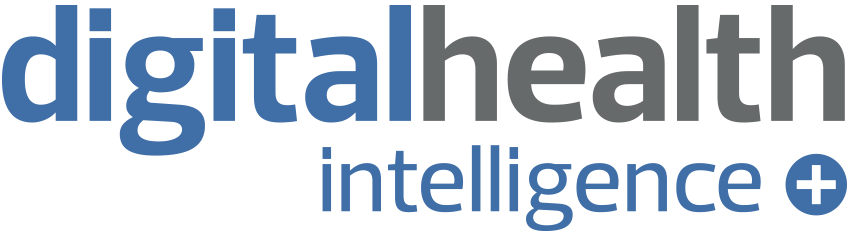 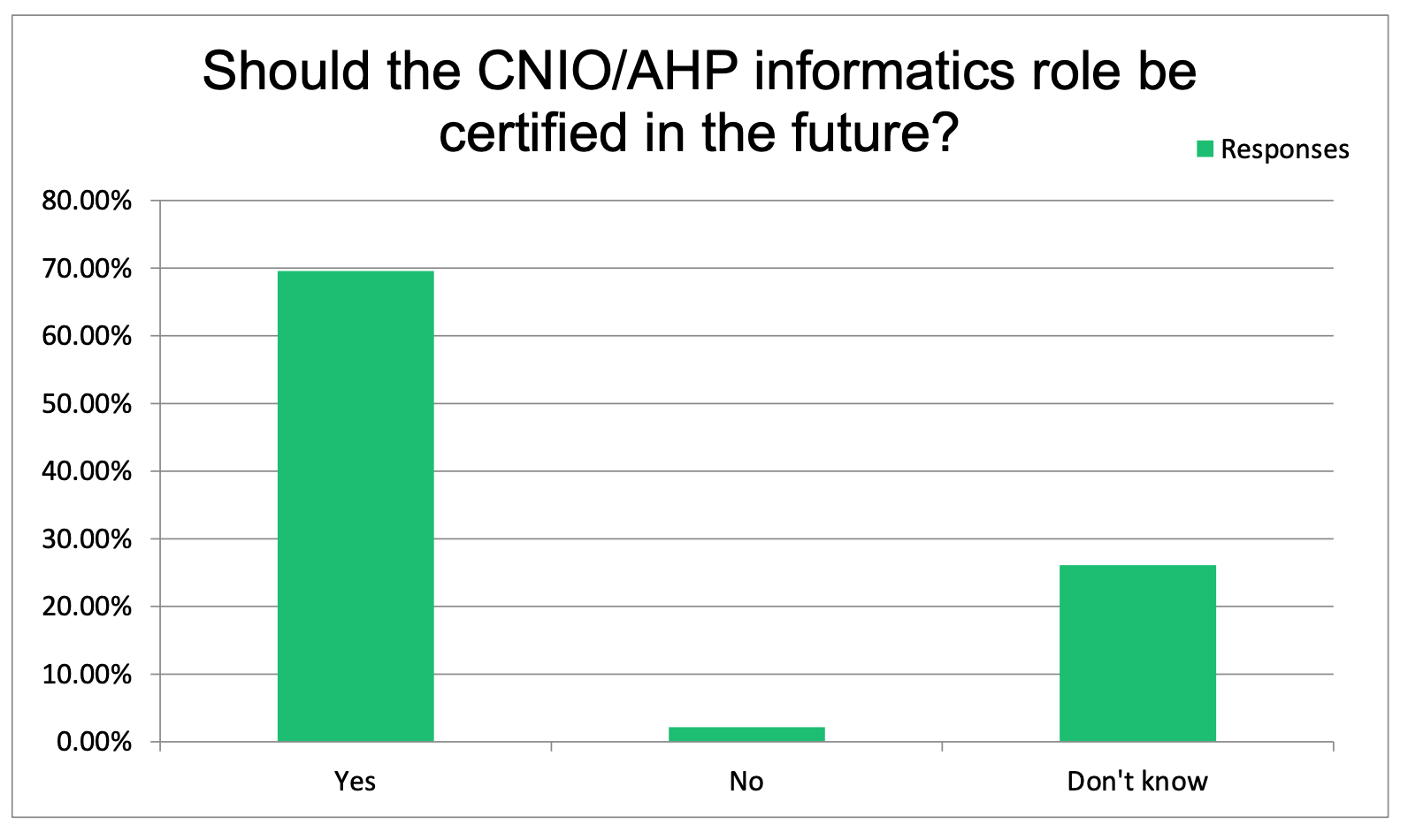 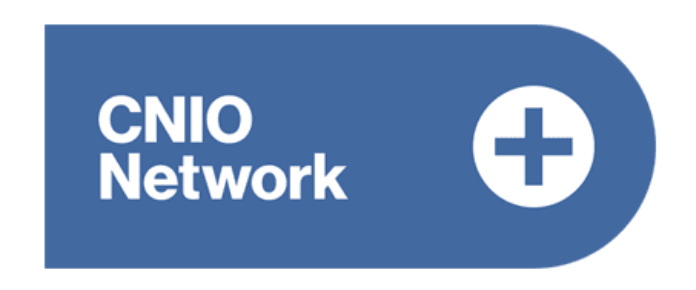 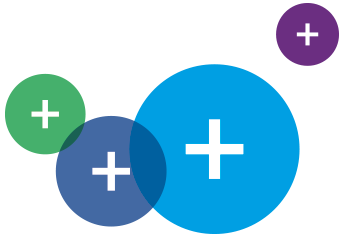 Seeking a pathway
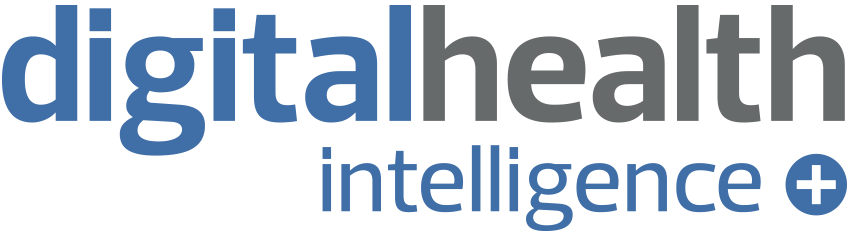 “I would like there to be a nationally-recognised clinical informatics course for CNIOs. Currently there are several courses around but I’m unsure which is the best route and which qualification to aim for.”
“I feel I have learnt on the job and do not see any personal benefit in more qualifications at my age! I would rather help shape the career framework of the next generation and support them with it.”
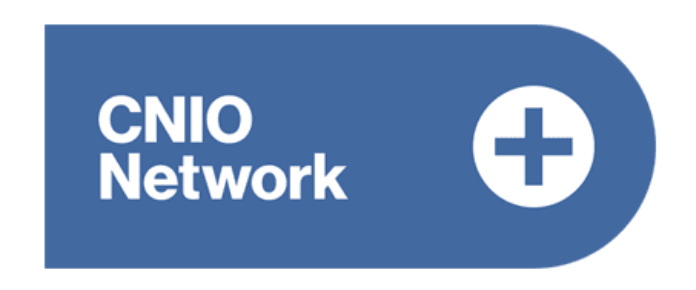 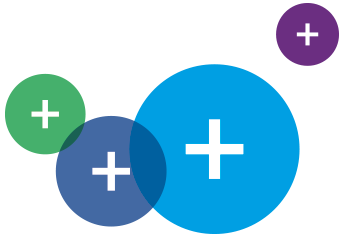 Reasons to be cheerful
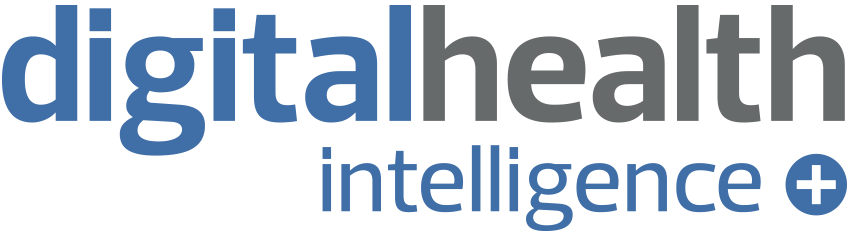 “I’m very excited that this is the beginning of a journey in the UK with these roles, and I am very glad that I am a part of it.”
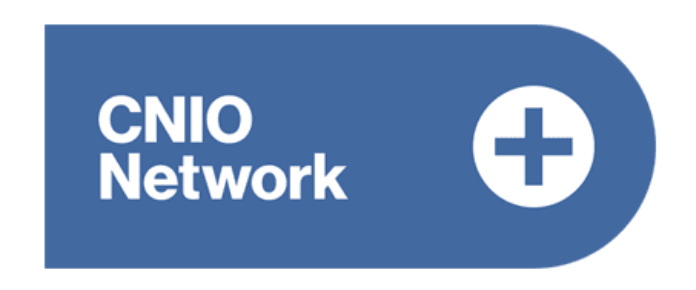 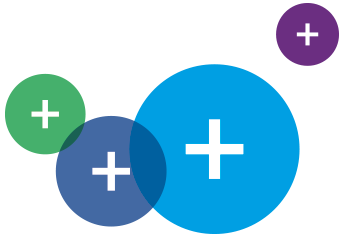 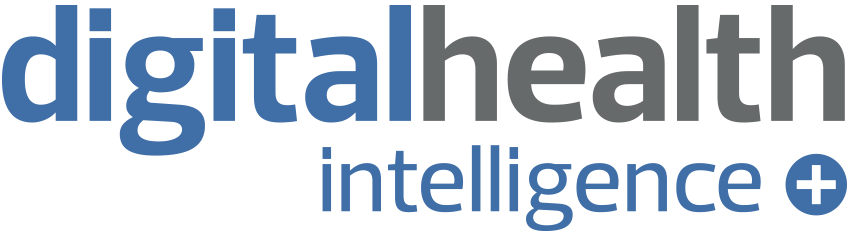 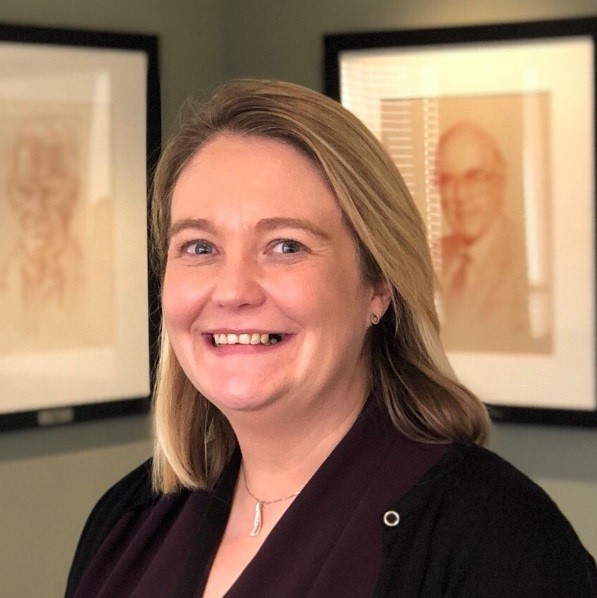 Jo Dickson, Clinical Informatics Director / CCIO, Nuffield Health, chair of the CNIO Network
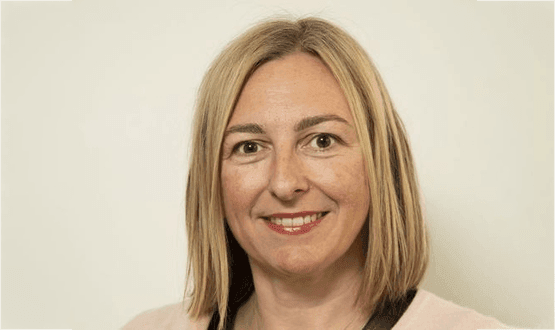 Dr Natasha Phillips, CNIO, NHSX
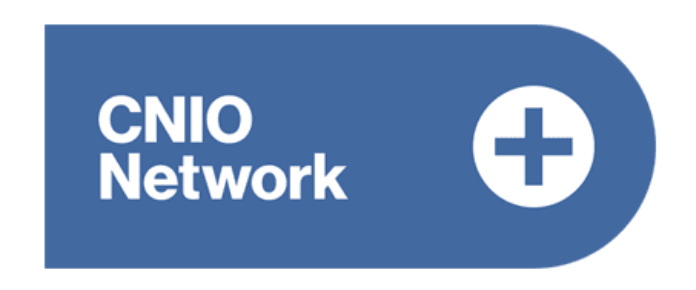 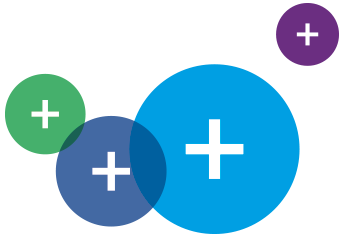 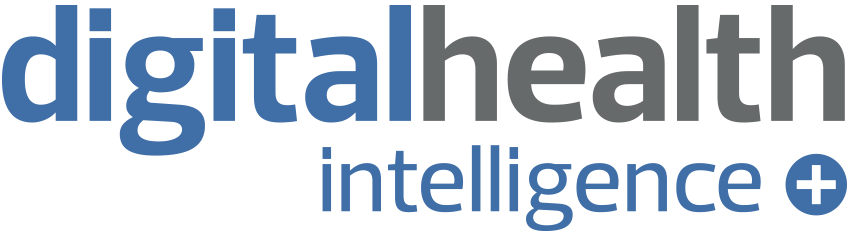 Any questions?
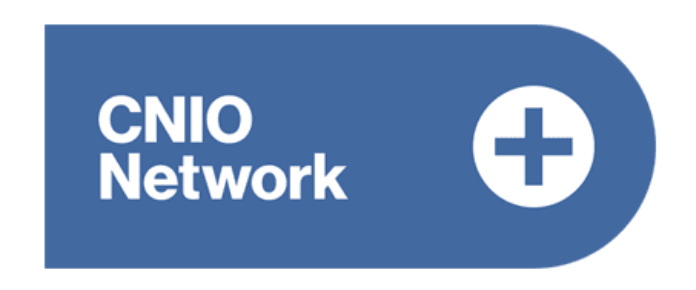 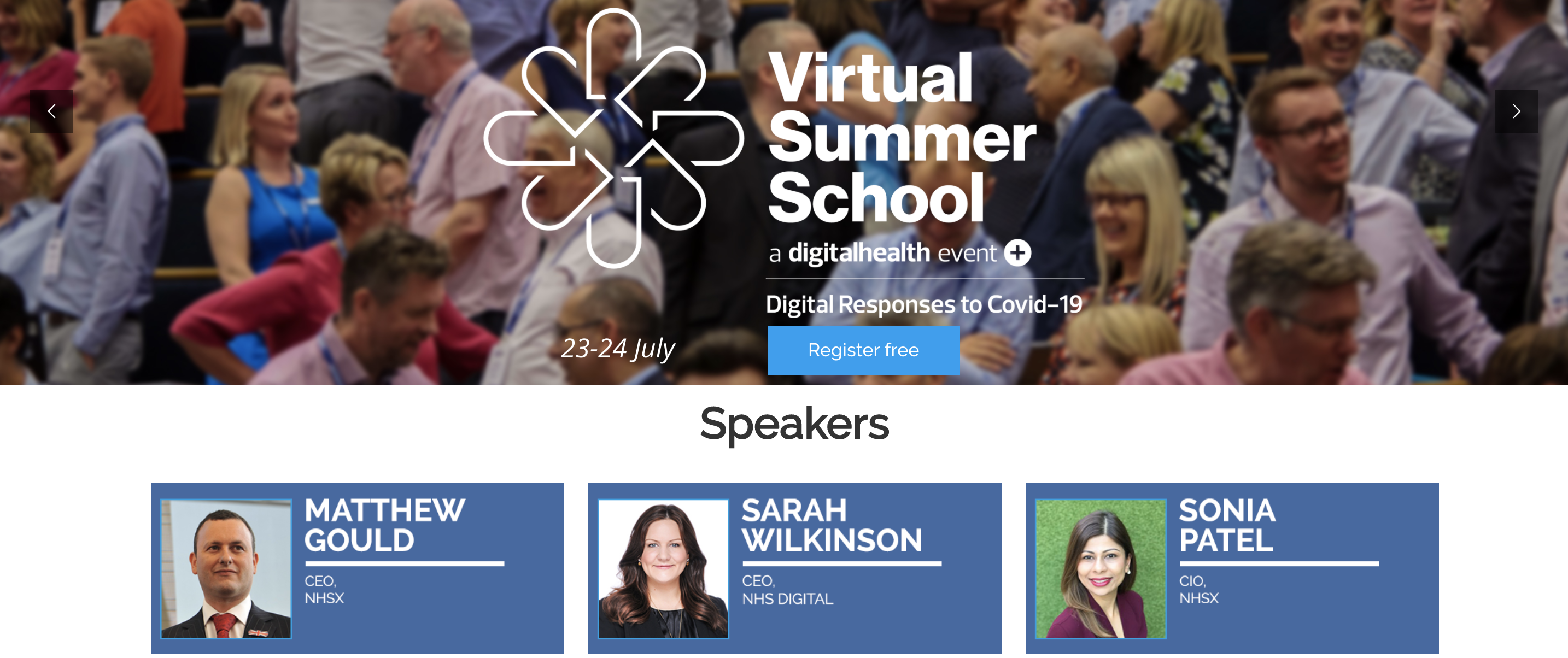 www.digitalhealthsummerschools.com